God is Holy
Acts 5: 1 - 16
The Story:
Acts 4: 32 – 37
Were one in heart
Shared all their possessions
God’s grace powerfully at work in them all
No needy among them
From time to time sold what they owned and placed it at the feet of the apostles for distribution
Barnabas (son of encouragement) – a Levite from Cyprus – recognized for his significant gift
Acts 5: 1 – 16
Ananias and Sapphira sold some property and kept some of the profit for themselves
Put part of the money at the apostles’ feet
(Peter) “How is it that Satan has so filled your heart that you have lied to the Holy Spirit…?” v3
“Didn’t the land belong to you? Didn’t the money from the selling of the land belong to you to do whatever you want?
Why have you lied…?” Ananias heard this and died…
3 hours later…
Sapphira comes in, Peter asks her if this is the full amount and she says, “yes”
Peter, “How could you conspire to test the Spirit of the Lord? …those who buried your husband are at the door …will carry you out too…” (v9)
At that moment, Sapphira fell at Peter’s feet dead and the young men who buried Ananias – buried Sapphira next to him.
Fear seized the whole church and all who heard…
What happened here?!?
Ananias = “The Lord is gracious” or “God’s grace”
Sapphira = cobalt blue precious stone – “Beautiful”
V2 “wife’s full knowledge, he kept part of the money” – their right – this action was not wrong
“but brought the rest and put it at the apostles’ feet” – PROBLEM! This was a cultural act of surrendering all that he has as an act of worship to the Lord… not just dropping off some money… not just an offering…
Peter asks: “How has Satan filled your heart?”
“Didn’t the land belong to you? 
Didn’t the money from the selling of the land belong to you to do whatever you want?
Why have you lied…?” Ananias fell dead
Sapphira comes in, is asked about the amount, she lies too… She was given a chance to tell the truth! Dies…
Does this mean “Tithe or DIE!”Absolutely NO!
The “issues” were:
This was an act of worship (tithing is an act of obedience and judged differently). This is WORSHIP – recognizing His value and holiness. Because of Who You are, I give everything I have and everything I am to You – the Sovereign and Holy Lord God.
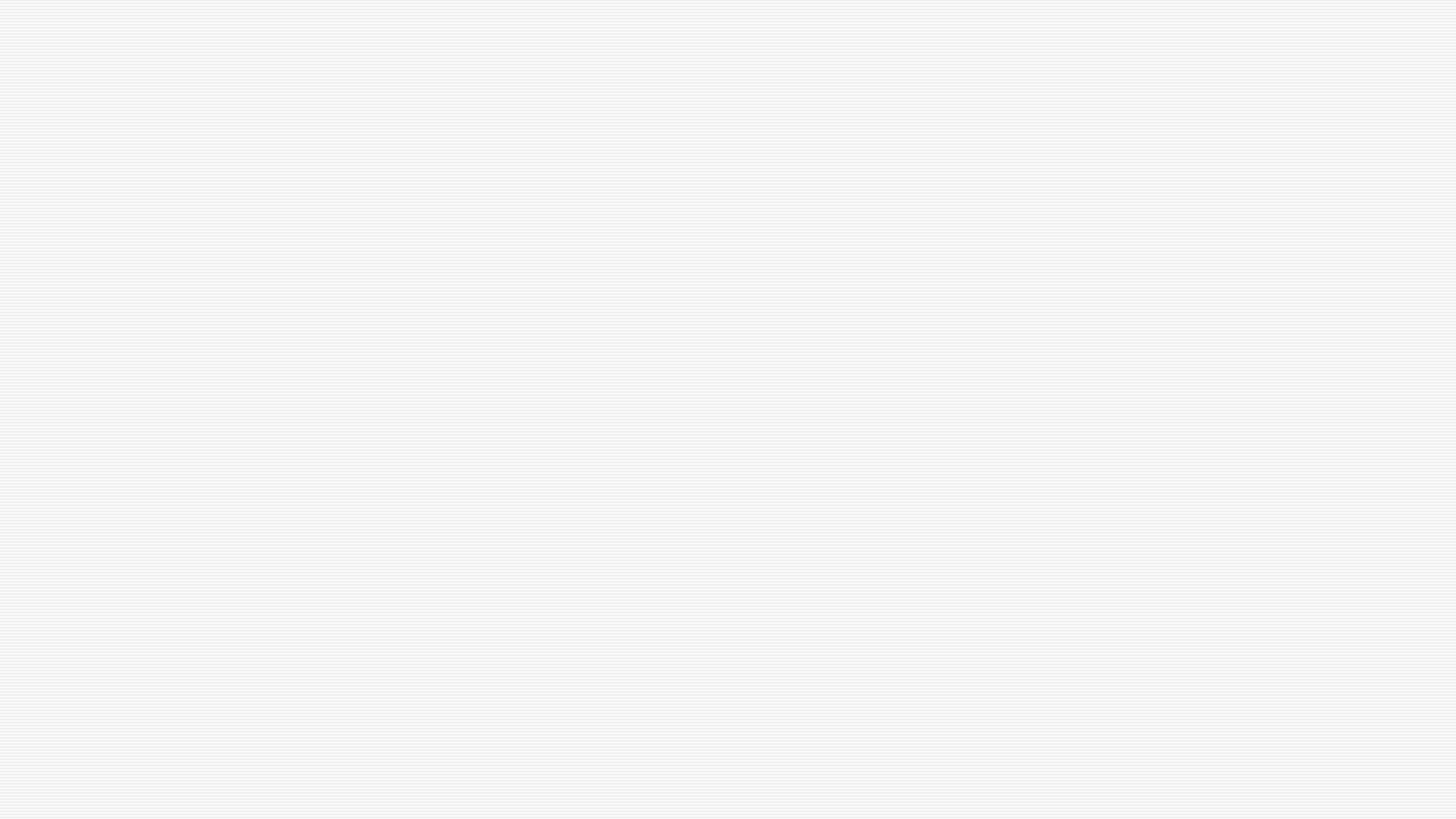 #2
Their acts of evil and sin were covetousness (remember Barnabas in Acts 4?)

Hypocrisy – “two face” Pluralistic lifestyle… believe one thing but behave opposite…

Picture = Spiritual Trajectory
How we live and what Bible says must be closer as we grow in holiness
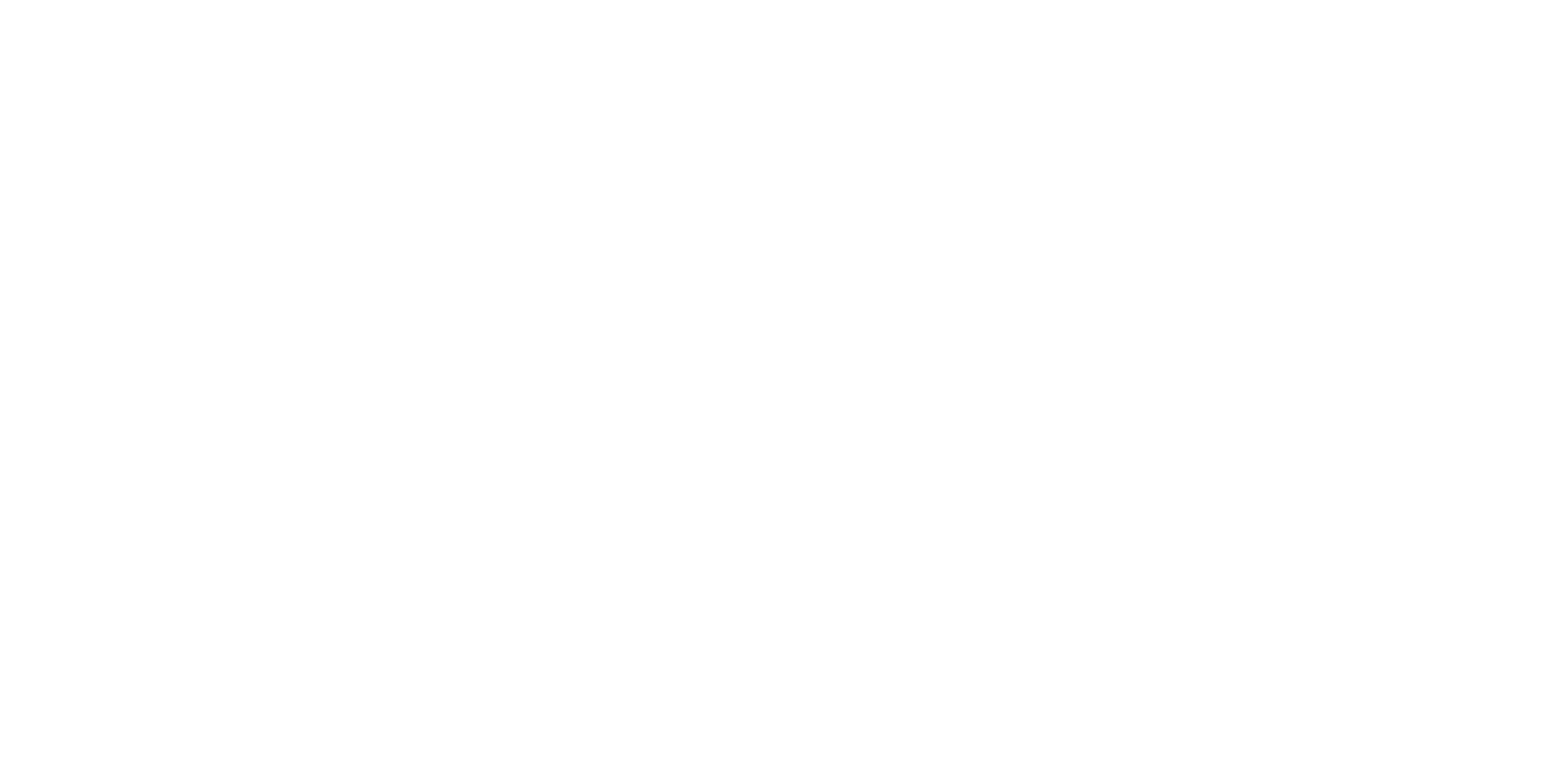 Reality = how we live
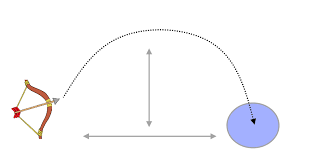 Target
Goals = Bible says…
Ananias’ and Sapphira’s Sin was NOT keeping part of the money…
Not recognizing the Holiness of God
Making the sacred (acts of worship) become profane (nothing and without value)
Living pluralistic lives…